Letni spacer po Görlitz
Zuza Gołębiowska & Mama
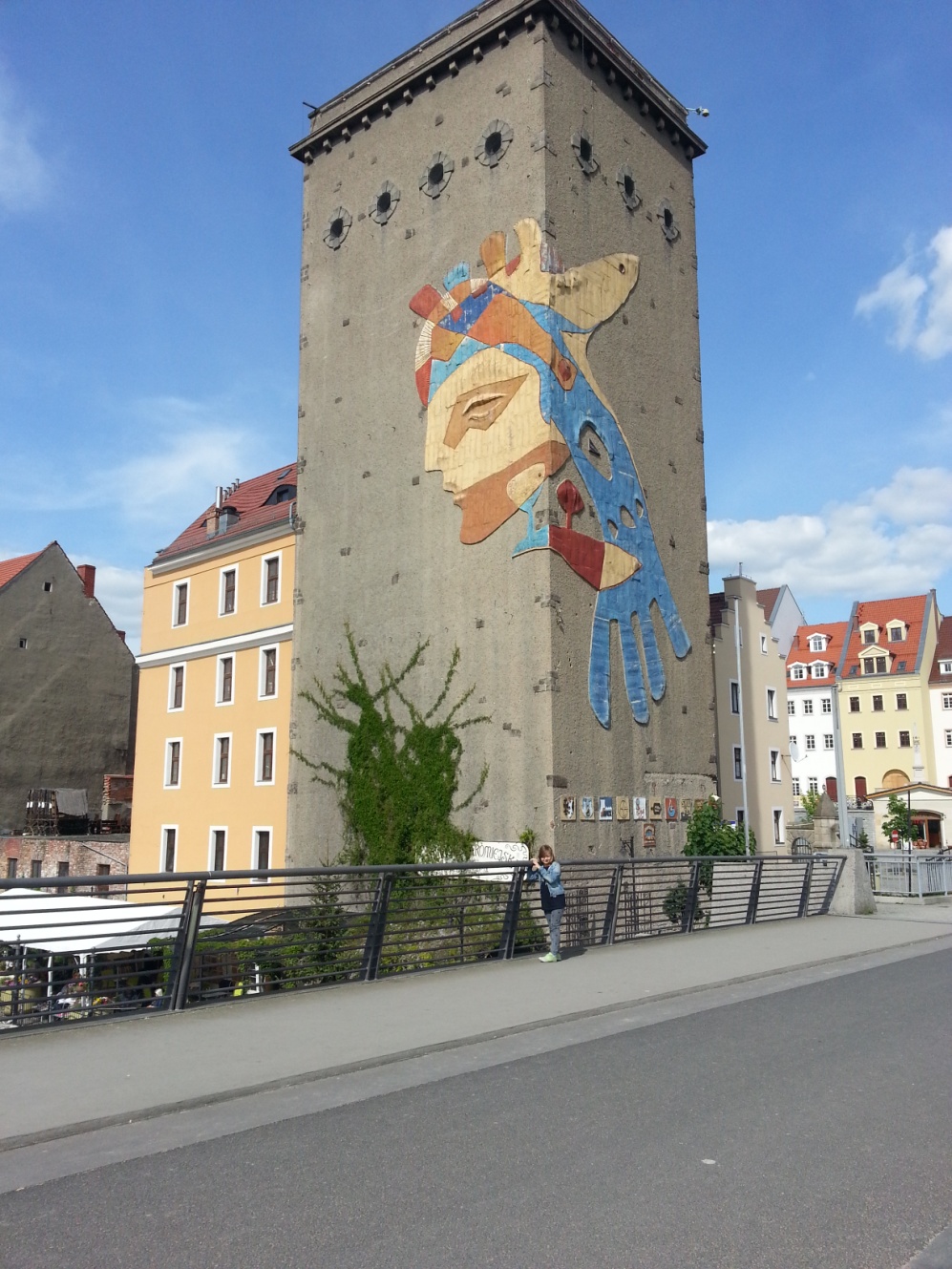 Piwnica Staromiejska dawny Młyn Trójkołowy
z prywatnego archiwum Zuzi
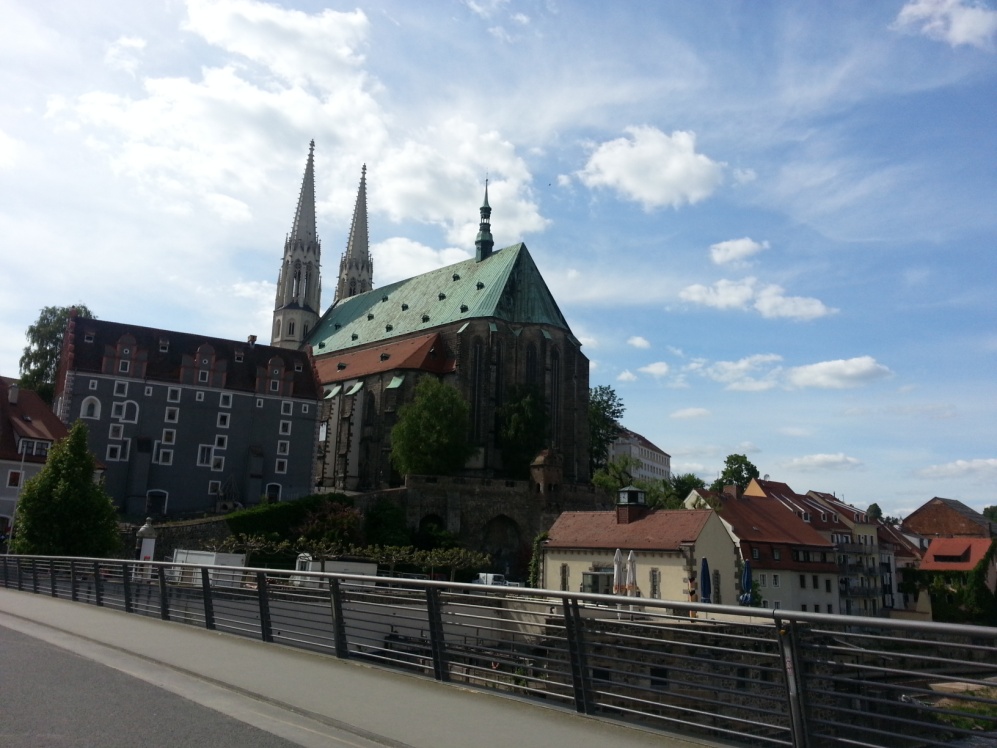 Kościół św. Piotra i Pawła
- największy kościół halowy w Saksonii
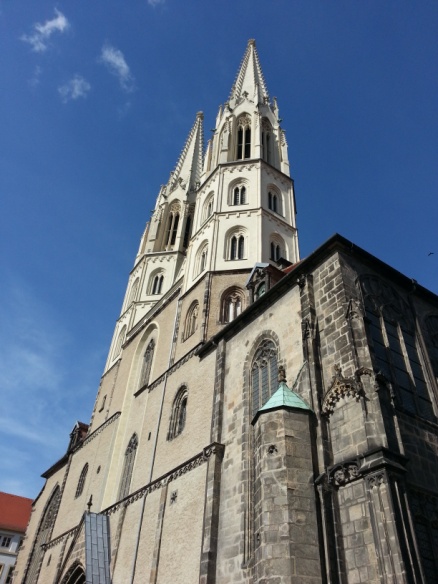 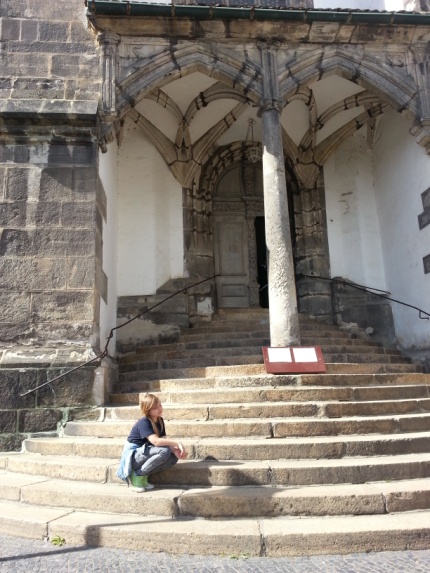 z prywatnego archiwum Zuzi
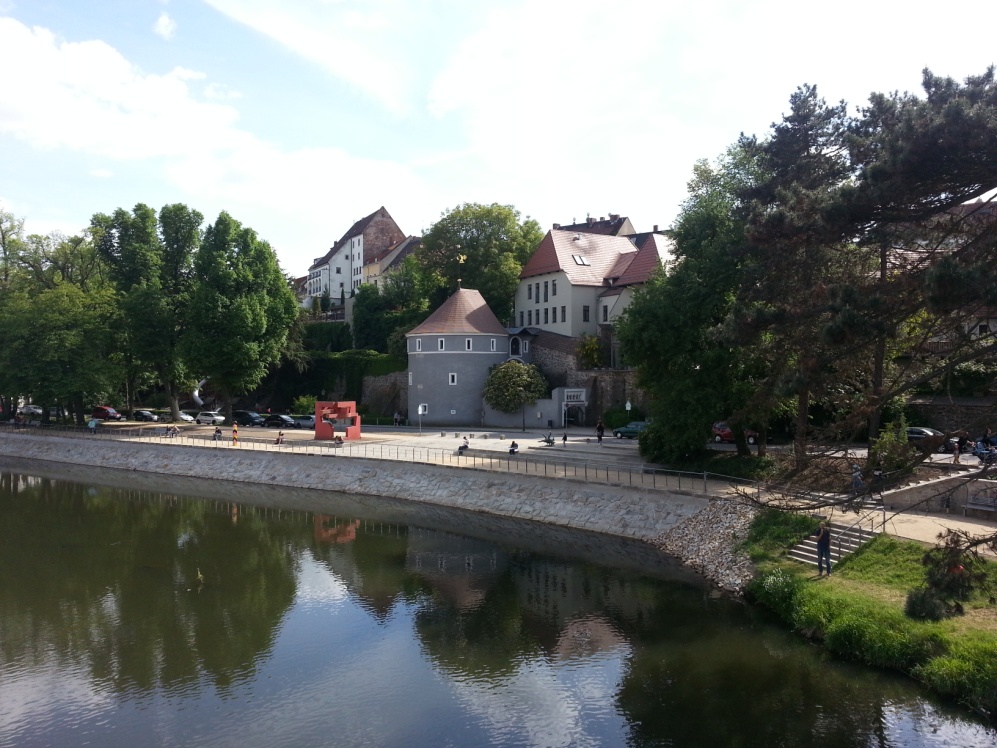 Widok na wyremontowane nabrzeże Nysy Łużyckiej
z prywatnego archiwum Zuzi
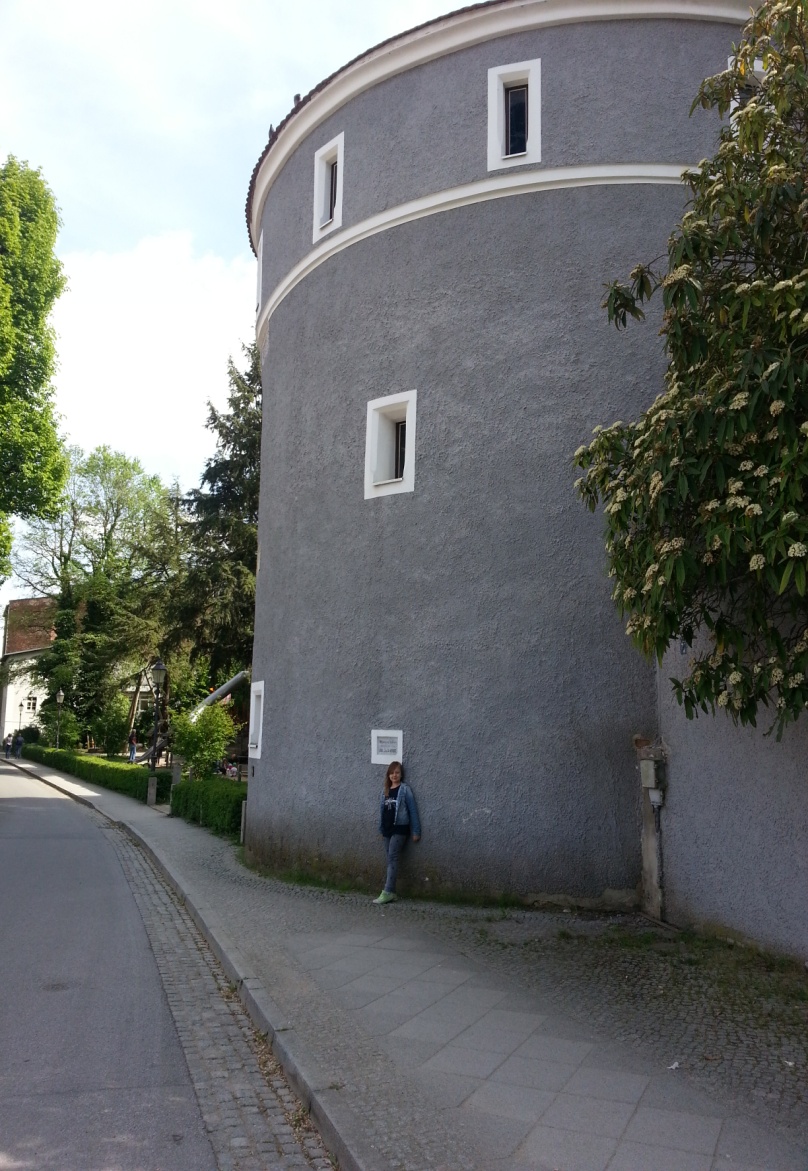 Baszta Wołowa.
Nazwa pochodzi od drogi  prowadzącej  wzdłuż murów na pastwiska
z prywatnego archiwum Zuzi
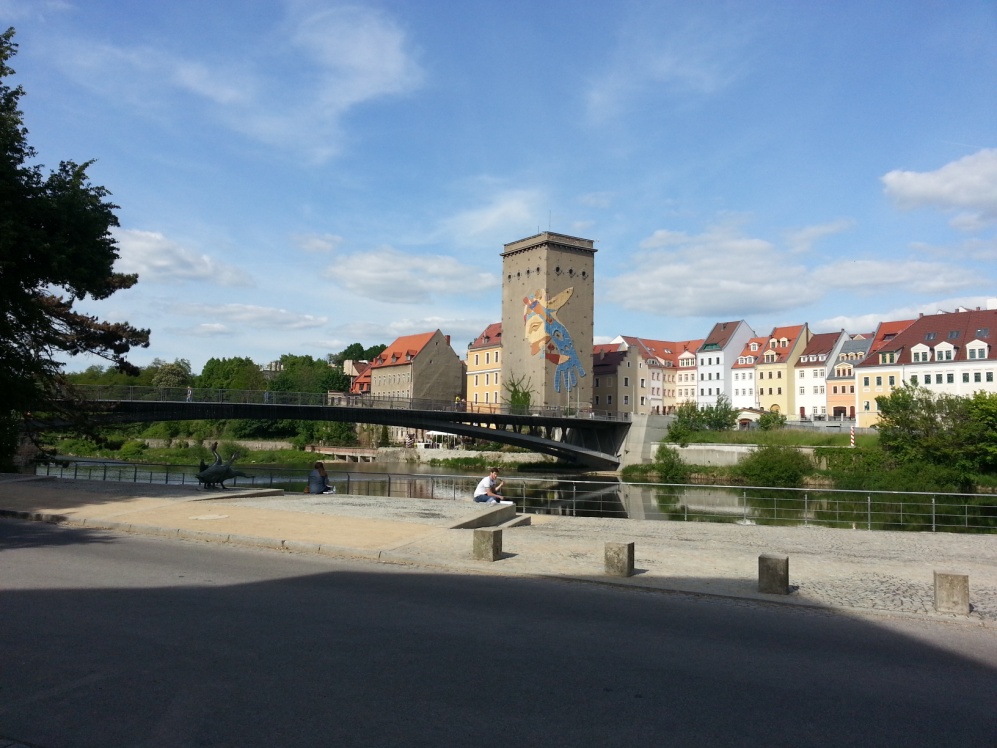 Widok na most staromiejski  otwarty 20.10.2004 roku.
z prywatnego archiwum Zuzi
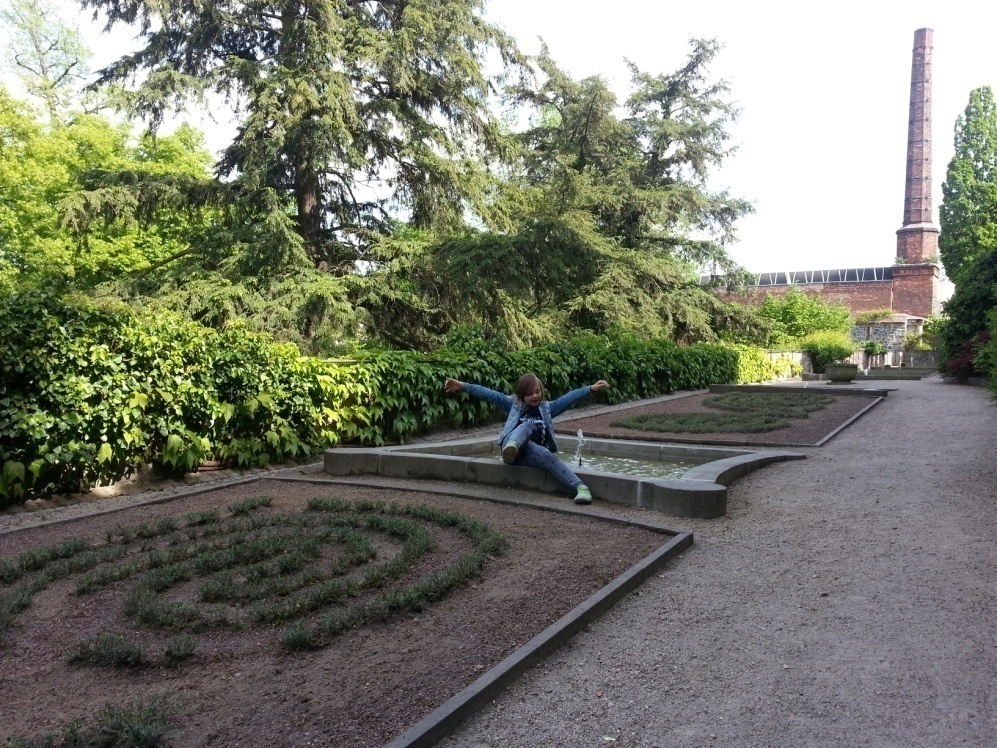 Moje ulubione miejsce w Görlitz - Zwinger .
z prywatnego archiwum Zuzi
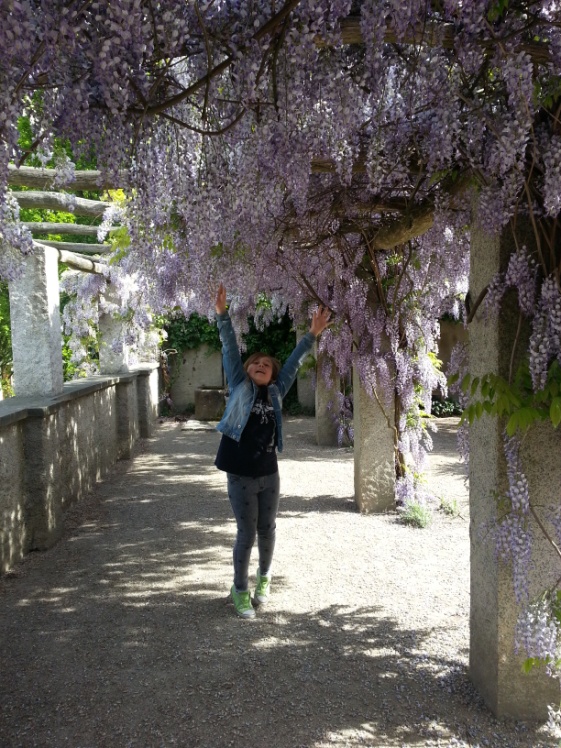 Zwinger  i cudowna wisteria.
z prywatnego archiwum Zuzi
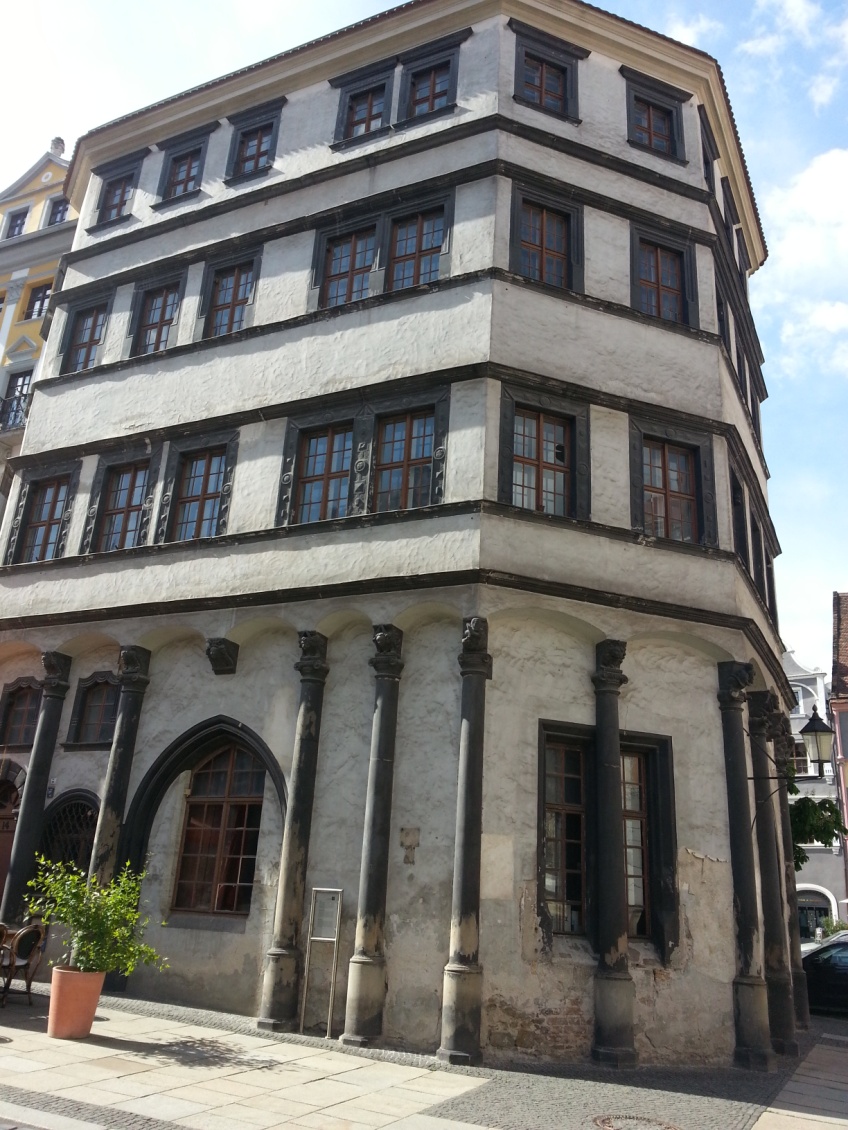 Waga miejska.
Służyła do ważenia wwożonych i clonych towarów
z prywatnego archiwum Zuzi
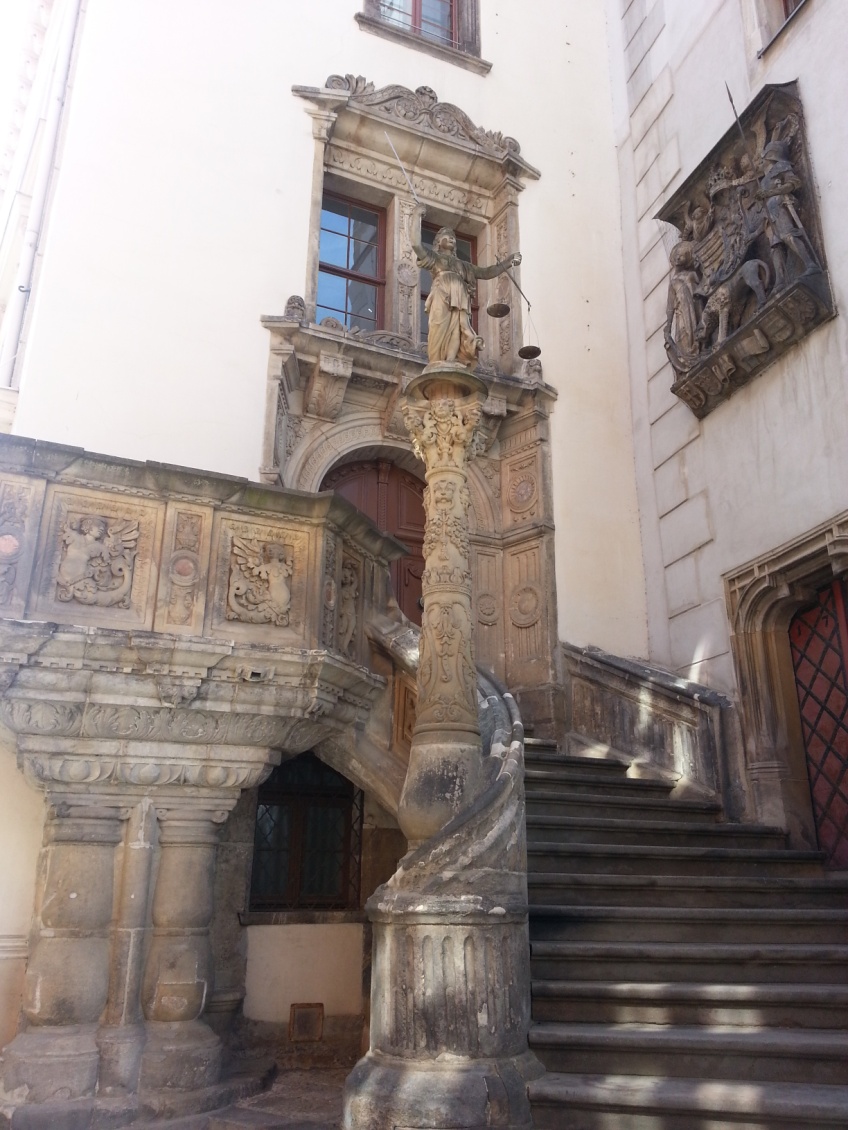 Ratusz w Görlitz
z prywatnego archiwum Zuzi
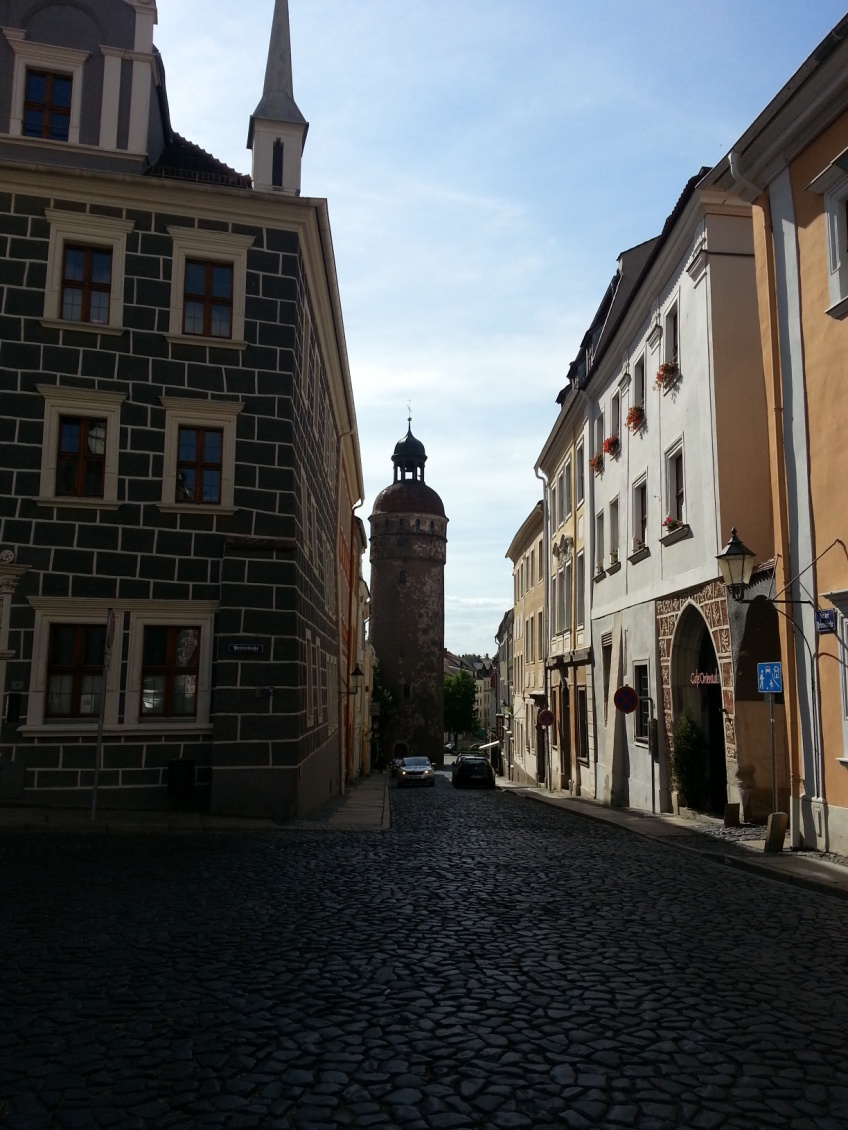 Widok na Nikolaiturm- (Wieża Mikołaja)
część fortyfikacji miejskiej
z prywatnego archiwum Zuzi
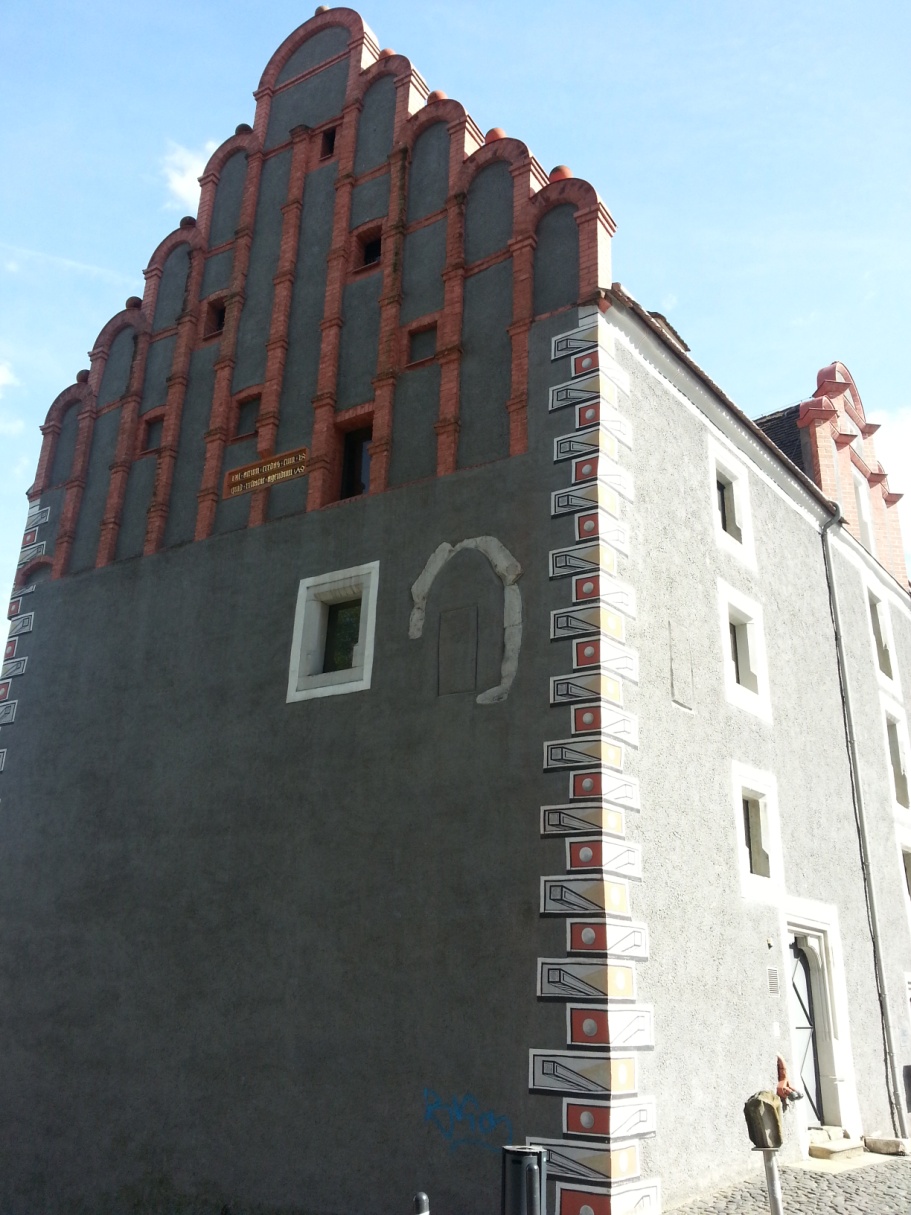 Waidhaus – najstarszy świecki budynek w mieście, znany również jako budynek farbiarski
z prywatnego archiwum Zuzi
Dziękuję za uwagę
Zuza Gołębiowska & Mama